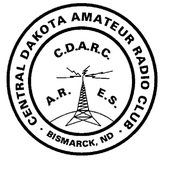 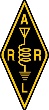 Central Dakota Amateur Radio Club
PO Box 7162 Bismarck, North Dakota 58507-7162
July 26th, 2022
Monthly Club Meeting
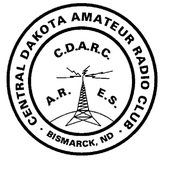 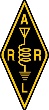 Central Dakota Amateur Radio Club
PO Box 7162 Bismarck, North Dakota 58507-7162
July 26, 2022, MEETING AGENDA
A.		Approval of June 2022 meeting minutes.
B.		Treasurer's Report
Guests.

 COMMITTEE REPORTS:
Technical.
Skywarn 
VE Testing
Net Control report
 
OLD BUSINESS:
1. Projects at BSC planning 
2. Field Day 2022 Report 
3. Club Picnic, Aug 23rd 
4. Jamboree on the Air Oct 15th. 

NEW BUSINESS: 
1. Girl Scout Demonstration Oct 1st 
2. 50/50 
3. Announcements 
 
ADJOURN
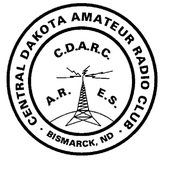 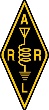 Central Dakota Amateur Radio Club
PO Box 7162 Bismarck, North Dakota 58507-7162
July 26, 2022, MEETING AGENDA
A.		Approval of June 2022 meeting minutes
B.		Treasurer's Report
Guests.

 COMMITTEE REPORTS:
Technical.
Skywarn 
VE Testing
Net Control report
 
OLD BUSINESS:
1. Projects at BSC planning 
2. Field Day 2022 Report 
3. Club Picnic, Aug 23rd 
4. Jamboree on the Air Oct 15th. 

NEW BUSINESS: 
1. Girl Scout Demonstration Oct 1st 
2. 50/50 
3. Announcements 
 
 
ADJOURN
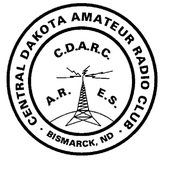 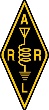 Central Dakota Amateur Radio Club
PO Box 7162 Bismarck, North Dakota 58507-7162
July 26, 2022, MEETING AGENDA
A.	Approval of June 2022 meeting minutes.
B.	Treasurer's Report
Guests.

 COMMITTEE REPORTS:
Technical.
Skywarn 
VE Testing
Net Control report
 
OLD BUSINESS:
1. Projects at BSC planning 
2. Field Day 2022 Report 
3. Club Picnic, Aug 23rd 
4. Jamboree on the Air Oct 15th. 

NEW BUSINESS: 
1. Girl Scout Demonstration Oct 1st 
2. 50/50 
3. Announcements 

ADJOURN
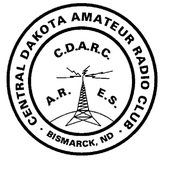 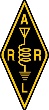 Central Dakota Amateur Radio Club
PO Box 7162 Bismarck, North Dakota 58507-7162
July 26, 2022, MEETING AGENDA
A.	Approval of June 2022 meeting minutes.
B.	Treasurer's Report
Guests.

 COMMITTEE REPORTS:
Technical.
Skywarn 
VE Testing
Net Control report
 
OLD BUSINESS:
1. Projects at BSC planning 
2. Field Day 2022 Report 
3. Club Picnic, Aug 23rd 
4. Jamboree on the Air Oct 15th. 

NEW BUSINESS: 
1. Girl Scout Demonstration Oct 1st 
2. 50/50 
3. Announcements 
 
ADJOURN
Technical Report and Updates
Hanover Repeater Status
Burleigh County Emergency Management Install
Installation of equipment at Burleigh County EOC.
HF antenna was damaged during install.  Working with Mary to get it replace/repaired.  
Have been contacted by Electronic Communications on issue and they will be working with Mary to have replaced/repaired.
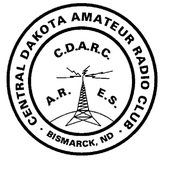 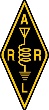 Central Dakota Amateur Radio Club
PO Box 7162 Bismarck, North Dakota 58507-7162
July 26, 2022, MEETING AGENDA
A.	Approval of June 2022 meeting minutes.
B.	Treasurer's Report
Guests.

 COMMITTEE REPORTS:
Technical.
Skywarn 
VE Testing
Net Control report
 
OLD BUSINESS:
1. Projects at BSC planning 
2. Field Day 2022 Report 
3. Club Picnic, Aug 23rd 
4. Jamboree on the Air Oct 15th. 

NEW BUSINESS: 
1. Girl Scout Demonstration Oct 1st 
2. 50/50 
3. Announcements 
 
ADJOURN
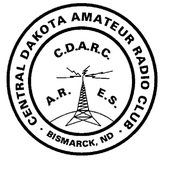 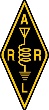 Central Dakota Amateur Radio Club
PO Box 7162 Bismarck, North Dakota 58507-7162
July 26, 2022, MEETING AGENDA
A.	Approval of June 2022 meeting minutes.
B.	Treasurer's Report
Guests.

 COMMITTEE REPORTS:
Technical.
Skywarn 
VE Testing
Net Control report
 
OLD BUSINESS:
1. Projects at BSC planning 
2. Field Day 2022 Report 
3. Club Picnic, Aug 23rd 
4. Jamboree on the Air Oct 15th. 

NEW BUSINESS: 
1. Girl Scout Demonstration Oct 1st 
2. 50/50 
3. Announcements 
 
 
ADJOURN
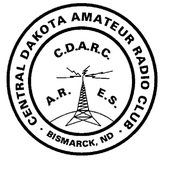 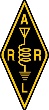 Central Dakota Amateur Radio Club
PO Box 7162 Bismarck, North Dakota 58507-7162
July 26, 2022, MEETING AGENDA
A.	Approval of June 2022 meeting minutes.
B.	Treasurer's Report
Guests.

 COMMITTEE REPORTS:
Technical.
Skywarn 
VE Testing
Net Control report
 
OLD BUSINESS:
1. Projects at BSC planning 
2. Field Day 2022 Report 
3. Club Picnic, Aug 23rd 
4. Jamboree on the Air Oct 15th. 

NEW BUSINESS: 
1. Girl Scout Demonstration Oct 1st 
2. 50/50 
3. Announcements 
 
 
ADJOURN
Net Control June report
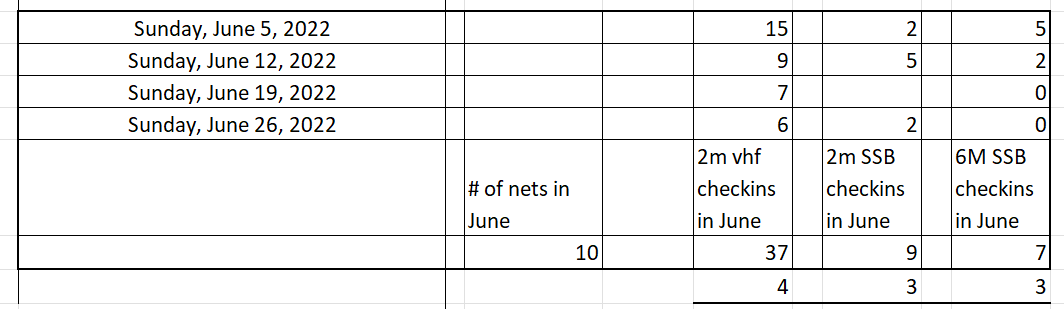 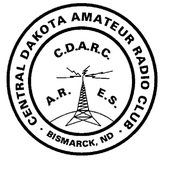 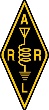 Central Dakota Amateur Radio Club
PO Box 7162 Bismarck, North Dakota 58507-7162
July 26, 2022, MEETING AGENDA
A.	Approval of June 2022 meeting minutes.
B.	Treasurer's Report
Guests.

 COMMITTEE REPORTS:
Technical.
Skywarn 
VE Testing
Net Control report
 
OLD BUSINESS:
1. Projects at BSC planning 
2. Field Day 2022 Report 
3. Club Picnic, Aug 23rd 
4. Jamboree on the Air Oct 15th. 

NEW BUSINESS: 
1. Girl Scout Demonstration Oct 1st 
2. 50/50 
3. Announcements 
 
ADJOURN
Workshops for Fall
Dipole antenna design and build.
You pick the band, help provided for build.
Fan Dipole possible?
Digital Mode Demonstration and Configurations
FT-8
WIRES-X
FUSSION
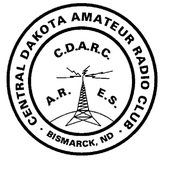 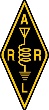 Central Dakota Amateur Radio Club
PO Box 7162 Bismarck, North Dakota 58507-7162
July 26, 2022, MEETING AGENDA
A.	Approval of June 2022 meeting minutes.
B.	Treasurer's Report
Guests.

 COMMITTEE REPORTS:
Technical.
Skywarn 
VE Testing
Net Control report
 
OLD BUSINESS:
1. Projects at BSC planning 
2. Field Day 2022 Report 
3. Club Picnic, Aug 23rd 
4. Jamboree on the Air Oct 15th. 

NEW BUSINESS: 
1. Girl Scout Demonstration Oct 1st 
2. 50/50 
3. Announcements 
 
ADJOURN
FIELD DAY REPORT
2021 results




2022 results
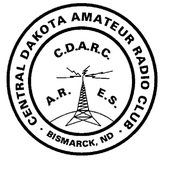 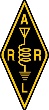 Central Dakota Amateur Radio Club
PO Box 7162 Bismarck, North Dakota 58507-7162
July 26, 2022, MEETING AGENDA
A.	Approval of June 2022 meeting minutes.
B.	Treasurer's Report
Guests.

 COMMITTEE REPORTS:
Technical.
Skywarn 
VE Testing
Net Control report
 
OLD BUSINESS:
1. Projects at BSC planning 
2. Field Day 2022 Report 
3. Club Picnic, Aug 23rd 
4. Jamboree on the Air Oct 15th. 

NEW BUSINESS: 
1. Girl Scout Demonstration Oct 1st 
2. 50/50 
3. Announcements 
 
ADJOURN
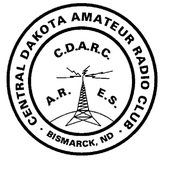 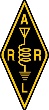 Central Dakota Amateur Radio Club
PO Box 7162 Bismarck, North Dakota 58507-7162
July 26, 2022, MEETING AGENDA
A.	Approval of June 2022 meeting minutes.
B.	Treasurer's Report
Guests.

 COMMITTEE REPORTS:
Technical.
Skywarn 
VE Testing
Net Control report
 
OLD BUSINESS:
1. Projects at BSC planning 
2. Field Day 2022 Report 
3. Club Picnic, Aug 23rd 
4. Jamboree on the Air Oct 15th 

NEW BUSINESS: 
1. Girl Scout Demonstration Oct 1st 
2. 50/50 
3. Announcements 
 
ADJOURN
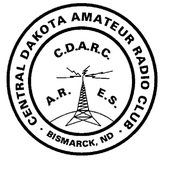 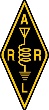 Central Dakota Amateur Radio Club
PO Box 7162 Bismarck, North Dakota 58507-7162
July 26, 2022, MEETING AGENDA
A.	Approval of June 2022 meeting minutes.
B.	Treasurer's Report
Guests.

 COMMITTEE REPORTS:
Technical.
Skywarn 
VE Testing
Net Control report
 
OLD BUSINESS:
1. Projects at BSC planning 
2. Field Day 2022 Report 
3. Club Picnic, Aug 23rd 
4. Jamboree on the Air Oct 15th. 

NEW BUSINESS: 
1. Girl Scout Demonstration Oct 1st 
2. 50/50 
3. Announcements 
 
ADJOURN
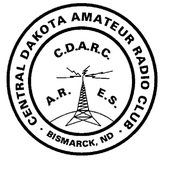 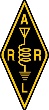 Central Dakota Amateur Radio Club
PO Box 7162 Bismarck, North Dakota 58507-7162
July 26, 2022, MEETING AGENDA
A.	Approval of June 2022 meeting minutes.
B.	Treasurer's Report
Guests.

 COMMITTEE REPORTS:
Technical.
Skywarn 
VE Testing
Net Control report
 
OLD BUSINESS:
1. Projects at BSC planning 
2. Field Day 2022 Report 
3. Club Picnic, Aug 23rd 
4. Jamboree on the Air Oct 15th. 

NEW BUSINESS: 
1. Girl Scout Demonstration Oct 1st 
2. 50/50 
3. Announcements 
 
ADJOURN
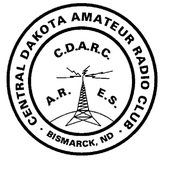 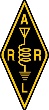 Central Dakota Amateur Radio Club
PO Box 7162 Bismarck, North Dakota 58507-7162
July 26, 2022, MEETING AGENDA
A.	Approval of June 2022 meeting minutes.
B.	Treasurer's Report
Guests.

 COMMITTEE REPORTS:
Technical.
Skywarn 
VE Testing
Net Control report
 
OLD BUSINESS:
1. Projects at BSC planning 
2. Field Day 2022 Report 
3. Club Picnic, Aug 23rd 
4. Jamboree on the Air Oct 15th. 

NEW BUSINESS: 
1. Girl Scout Demonstration Oct 1st 
2. 50/50 
3. Announcements 
 
 
ADJOURN
August 2022 Executive Meeting 
No meeting due to no club meeting this month

Theodore Roosevelt Amateur Radio Club Picnic
August 14th
New Hradec (north of Dickinson)

August Club Picnic
Tuesday August 23RD  6:00pm
Missouri Slope Model Aero Club 
9840 17th Ave NE, Bismarck ND 

September 2022 Executive Meeting 
Tuesday, September 13, 2022
Scheels Food Court
Bismarck ND

September 2022 Club Meeting and  License TestingTuesday, September 27, 2022, Testing 6:00pm,   Meeting 7:00pmBismarck State College Career Academy, Rm 2301221 College Dr. Bismarck ND
Announcements
MEETING MINUTES FORM
MEETING CALLED TO ORDER AT ______________
Approval of JUNE 2022 meeting minutes.
 
MOTION TO APPROVE _____________ SECONDED BY __________________
MOTION   PASS  FAIL (circle one)
 
Treasurer’s Report
MOTION TO APPROVE _____________ SECONDED BY __________________
MOTION   PASS  FAIL (circle one)